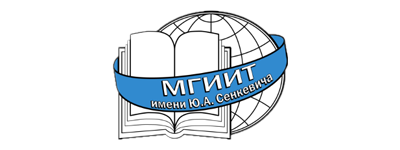 ДИНАМИКА ВНУТРЕННЕГО РОССИЙСКОГО ТУРРЫНКА: 

СОВРЕМЕННОЕ 
ТУРИСТСКО-РЕКРЕАЦИОННОЕ ОСВОЕНИЕ

ЮГА ЕВРОПЕЙСКОЙ ЧАСТИ РОССИИ

ЮЖНО-РОССИЙСКИЙ РЕКРЕАЦИОННЫЙ РАЙОН
Григошина А.Р., 
студентка МГИИТ имени Ю.А. Сенкевича, 
факультет туризма и гостеприимства, 
4 курс, бакалавриат, Туризм
Рекреационная зона Юг Европейской части России
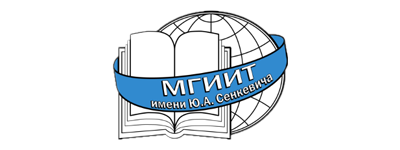 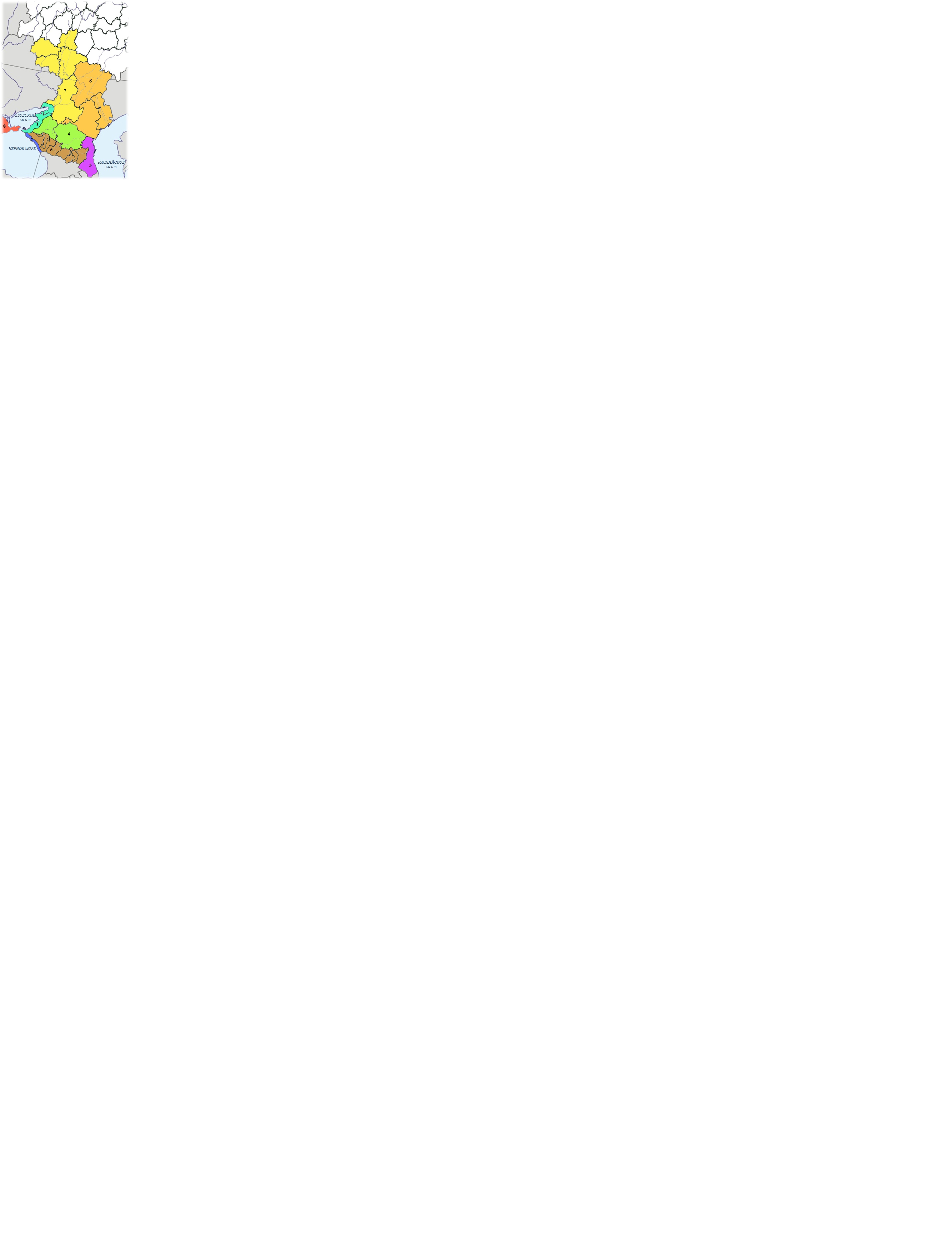 2
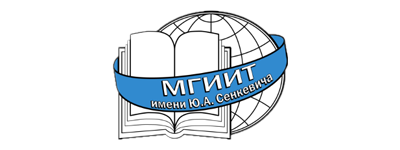 Южно-Российский рекреационный район
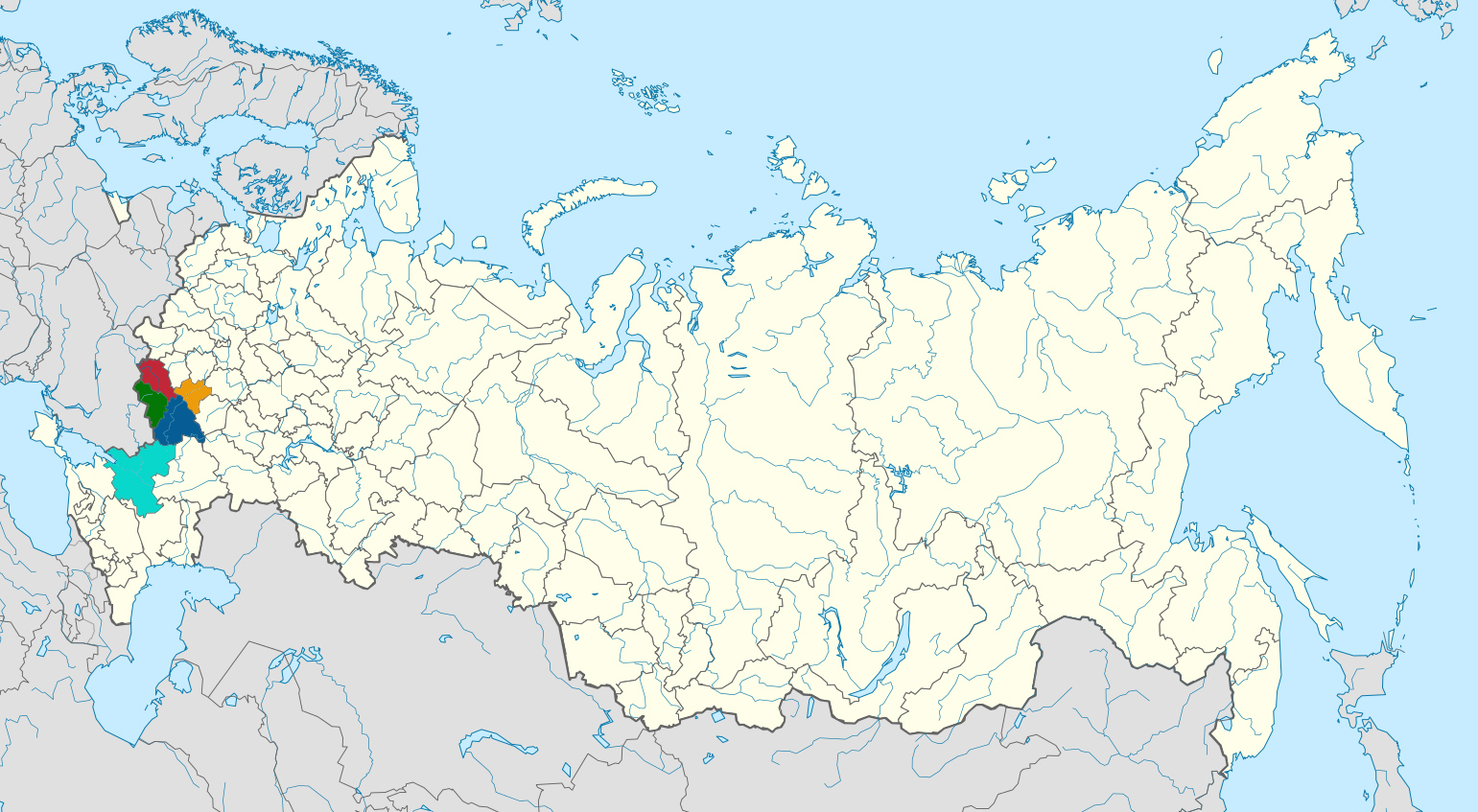 Площадь –  233 683 км2

Население – 9 027 817 тыс. чел.
Белгородская область
Курская область
Липецкая область
Воронежская область
Ростовская область
3
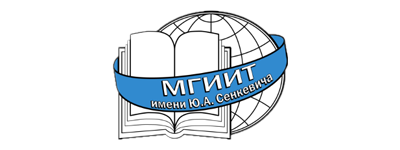 1. Достаточно высокий валовой региональный продукт (ВРП) каждого субъекта Южно-Российского рекреационного района
4
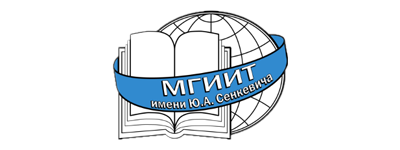 2. Культурное наследие, как главный ресурс для развития культурно-познавательного туризма
5
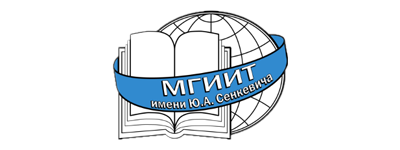 3. Хорошо развитая транспортная инфраструктура
Автомобильные дороги
6
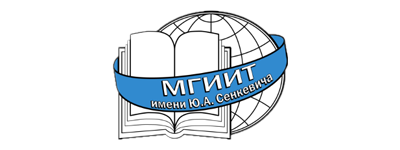 3. Хорошо развитая транспортная инфраструктура
3. Хорошо развитая транспортная инфраструктура
Железные дороги
7
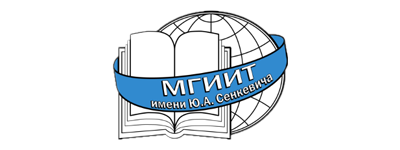 3. Хорошо развитая транспортная инфраструктура
Авиационное сообщение
8
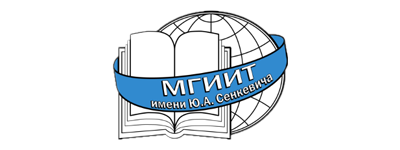 9
Динамика числа КСР по субъектам Южно-Российского рекреационного района за 2011 и 2015 гг.
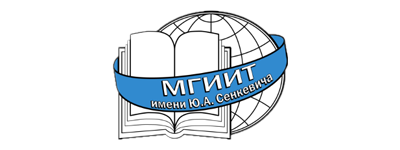 10
Динамика числа CСР по субъектам Южно-Российского рекреационного района за 2011 и 2015 гг.
Рекомендации по развитию туризма и рекреации в регионе
11
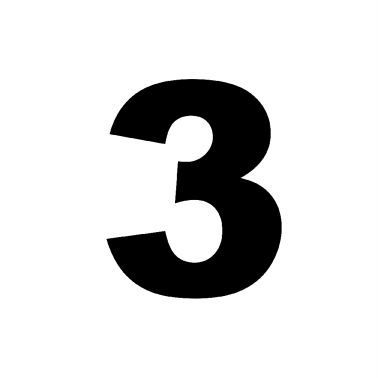 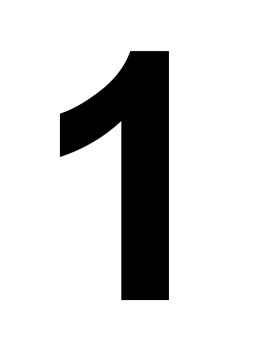 Организовать межобластной весенний сплав по рекам Оскол, Сейм, Псёл и др.
Создание единого Интернет-портала, касающегося туристской отрасли в Южно-Российском рекреационном районе и обновление его федеральным органом исполнительной власти
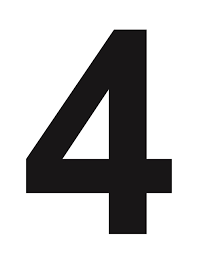 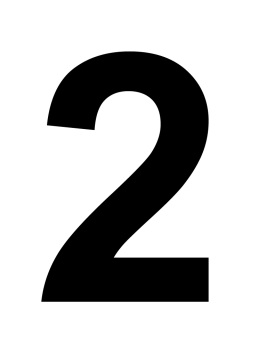 Увеличение предприятий туристкой индустрии за счет:
освоения Белгородского водохранилища;
освоения месторождения радоновых вод;
освоения Цимлянского водохранилища для пляжно-купального туризма и развития яхтинга
Развитие клубов планеристов по берегам Дона

Более широко развивать скалолазание по меловым столбам на берегах Дона
Рекомендации по развитию туризма и рекреации в регионе
12
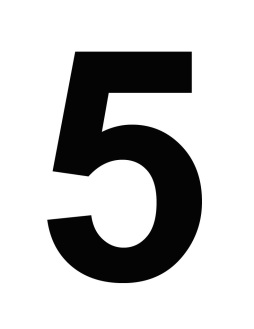 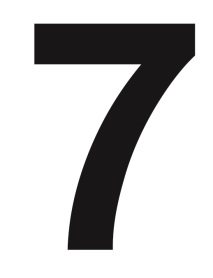 Разработать новые туристские маршруты по городам Южно-Российского района с целью расширить специализацию района
Организовать тематическо-усадебный парк

Организовать тематический парк казачества по Дону для развития этнического туризма
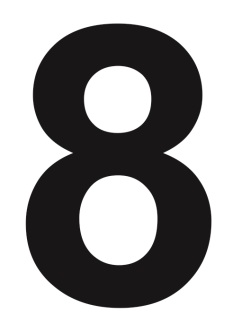 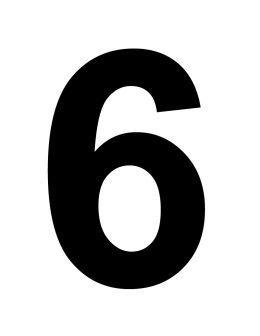 Создать единый координационной совет из каждой области по развитию Южно-Российского рекреационного района
Расширить сеть детских оздоровительных лагерей  для детей каждого региона
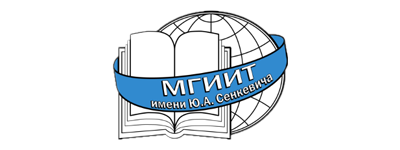 13
Список использованных источников
Официальный портал органов власти. [Электронный ресурс]. Режим доступа: http://www.govvrn.ru/wps/portal/gov

 Регионы России. Основные характеристики субъектов Российской Федерации. [Электронный ресурс]. Режим доступа: http://www.gks.ru/wps/wcm/connect/rosstat_main/rosstat/ru/statistics/publications/catalog/doc_1138625359016

Туризм в цифрах. 2015 : стат. сб. / Росстат. – М., 2016. – 40 с.

Туристские услуги. Туристское обслуживание. Сборник нормативно-правовых и информационных материалов; Финансы и статистика - , 2013. - 224 c.

Федеральная служба государственной статистики. [Электронный ресурс]. Режим доступа: http://www.gks.ru/free_doc/doc_2016/region/reg_sub16.pdf
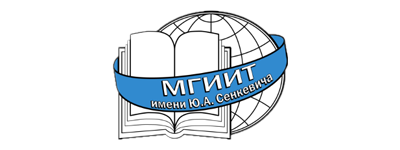 Спасибо за внимание!